Прочитайте выражения и найдите их значения
57-7   Р			      30+28   Й
42+30   В			60-7   Е
23-7   М			56+7   А
23+9   У
В
В
М
У
Р
А
Е
Й
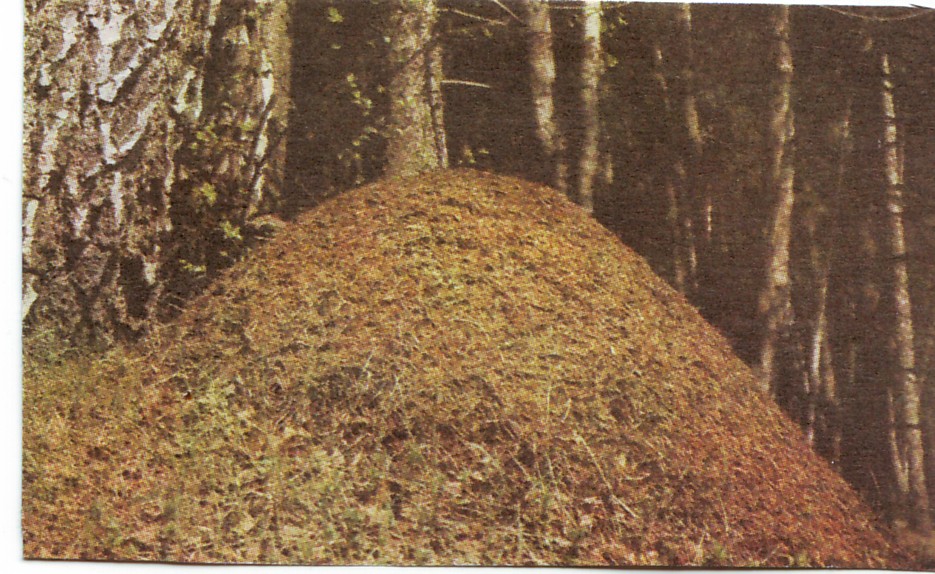 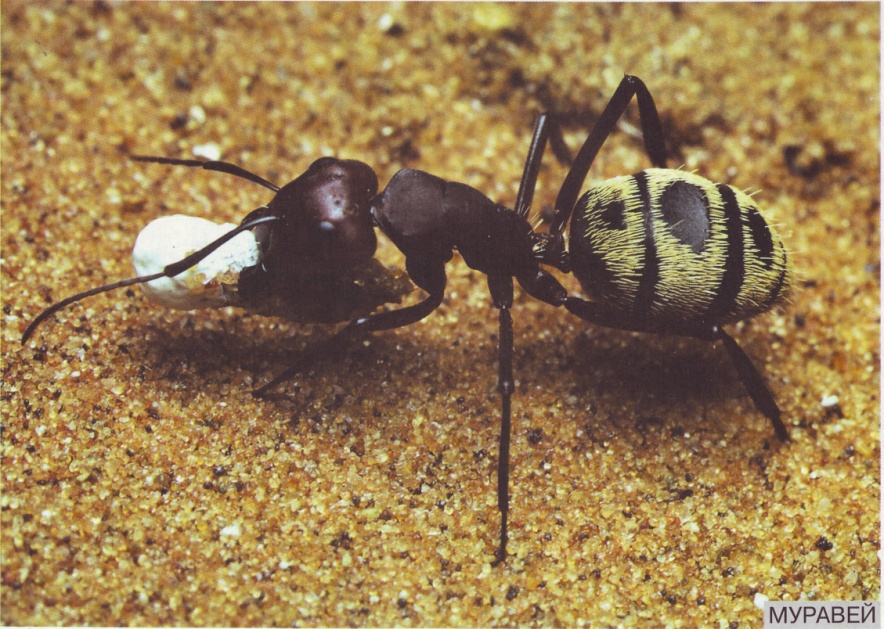 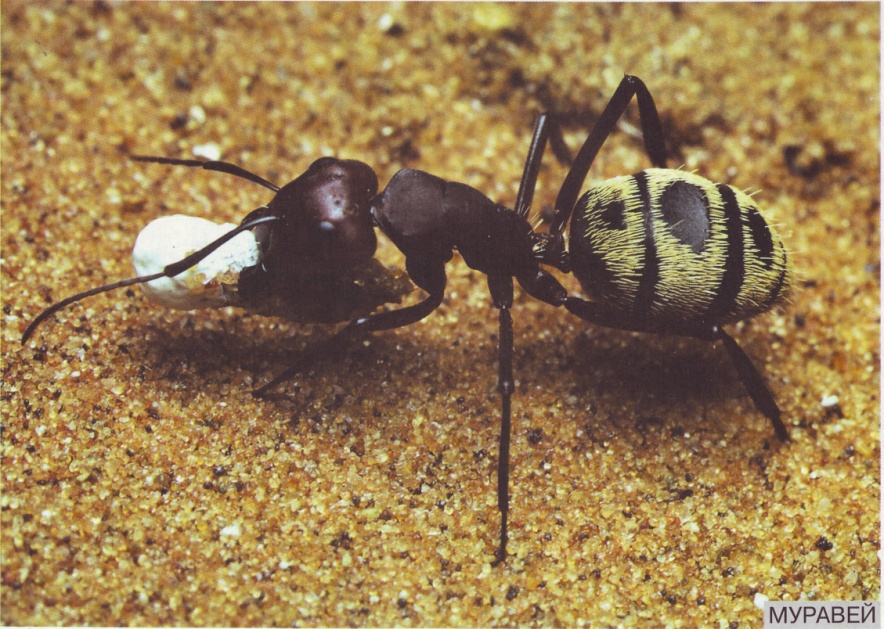 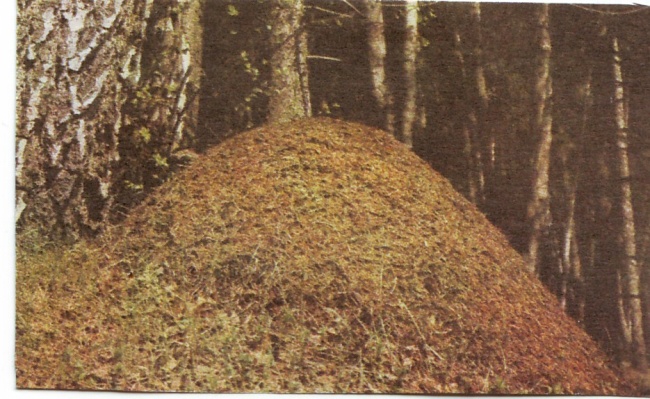 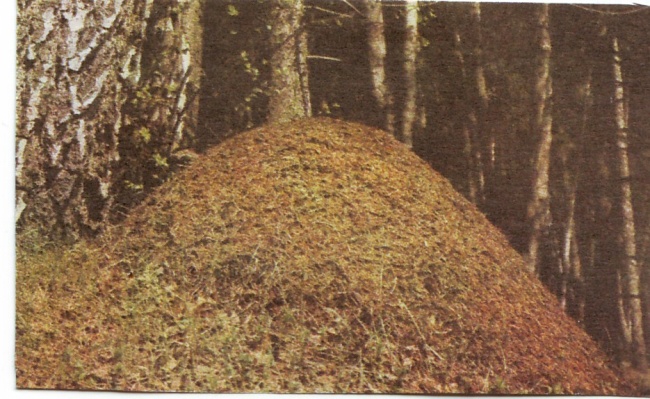 Распределите числовые выражения в три группы
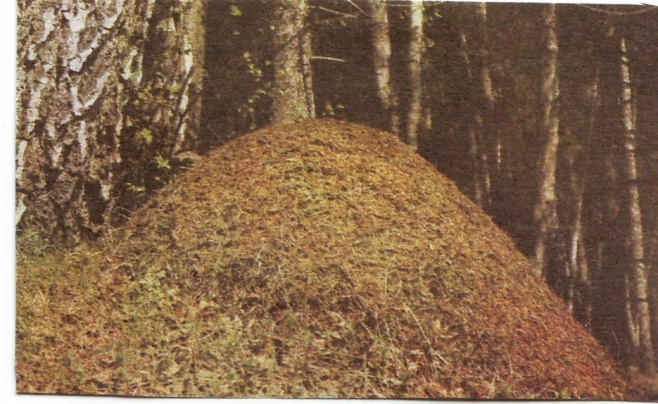 20+18
90-82
85-80
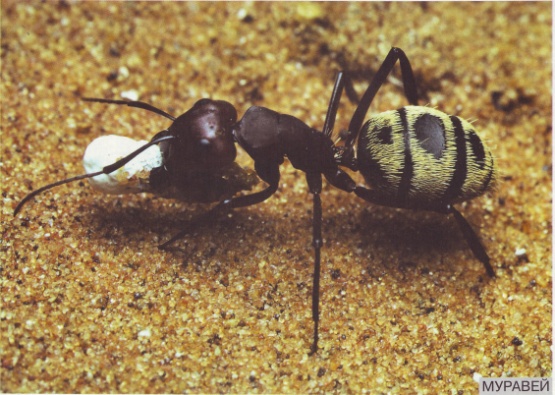 4•3
6•2
8•2
34+9
40+20
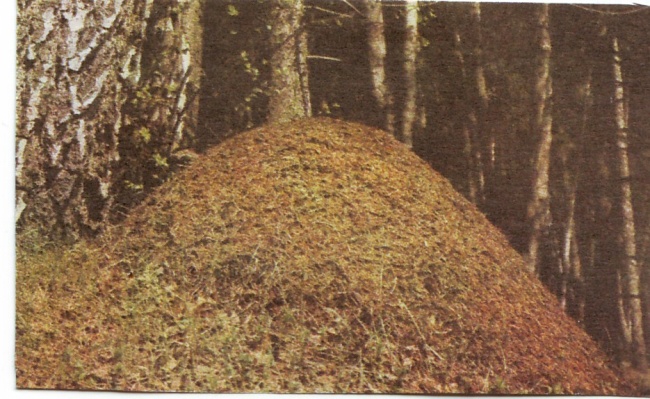 20-9
множитель
6· 2=12
множитель
произведение
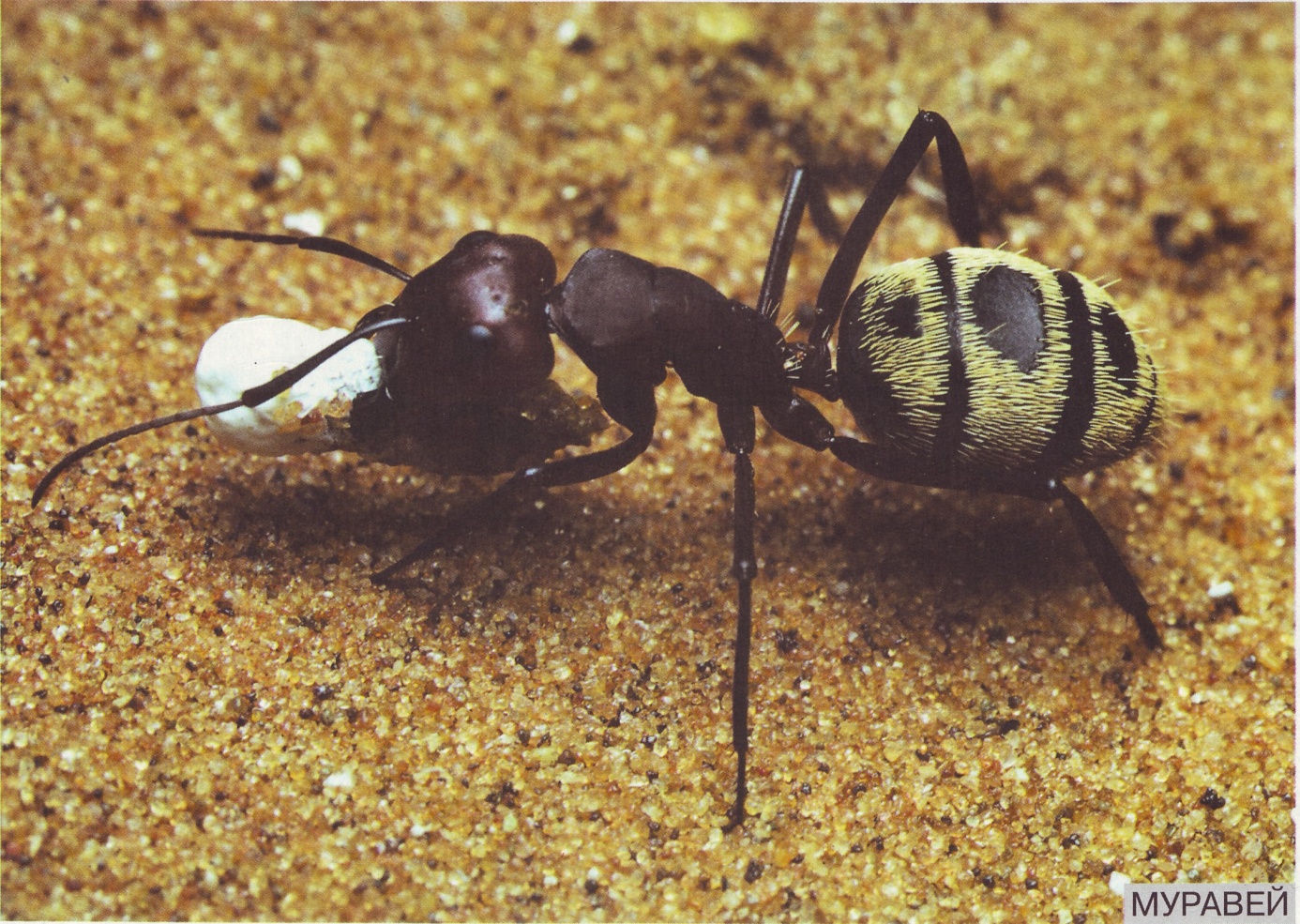 I ряд
7·3 = 21 
7+7+7=21
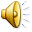 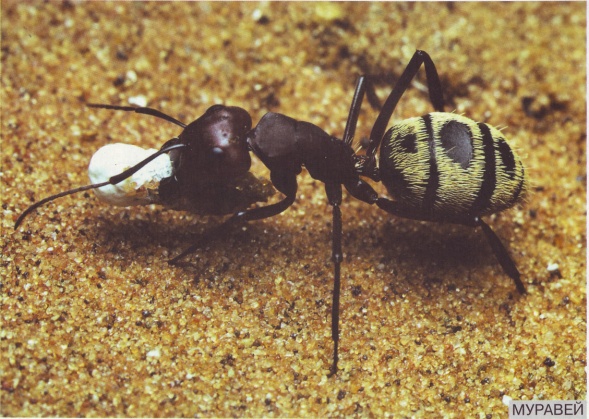 II ряд
5 ·6 = 30
5+5+5+5+5+5=30
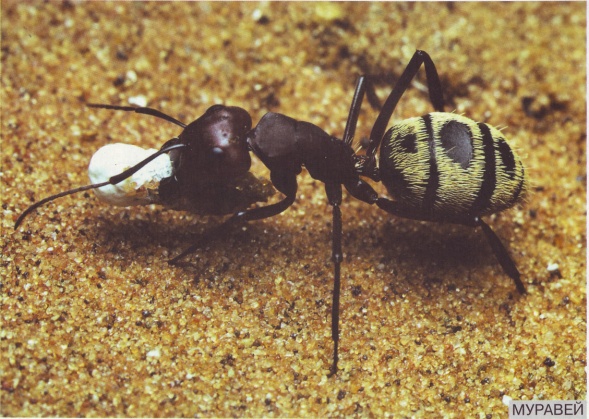 III ряд
24 ·2 =48
24+24=48
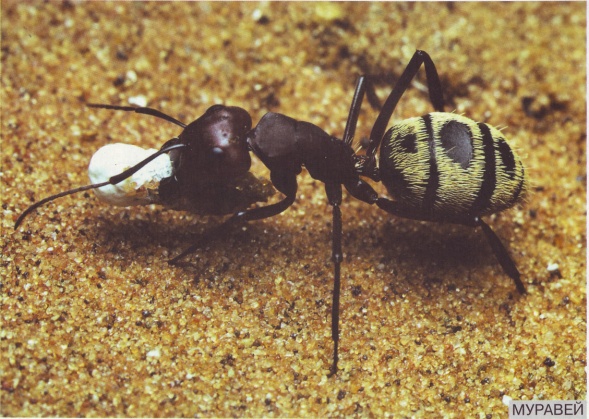 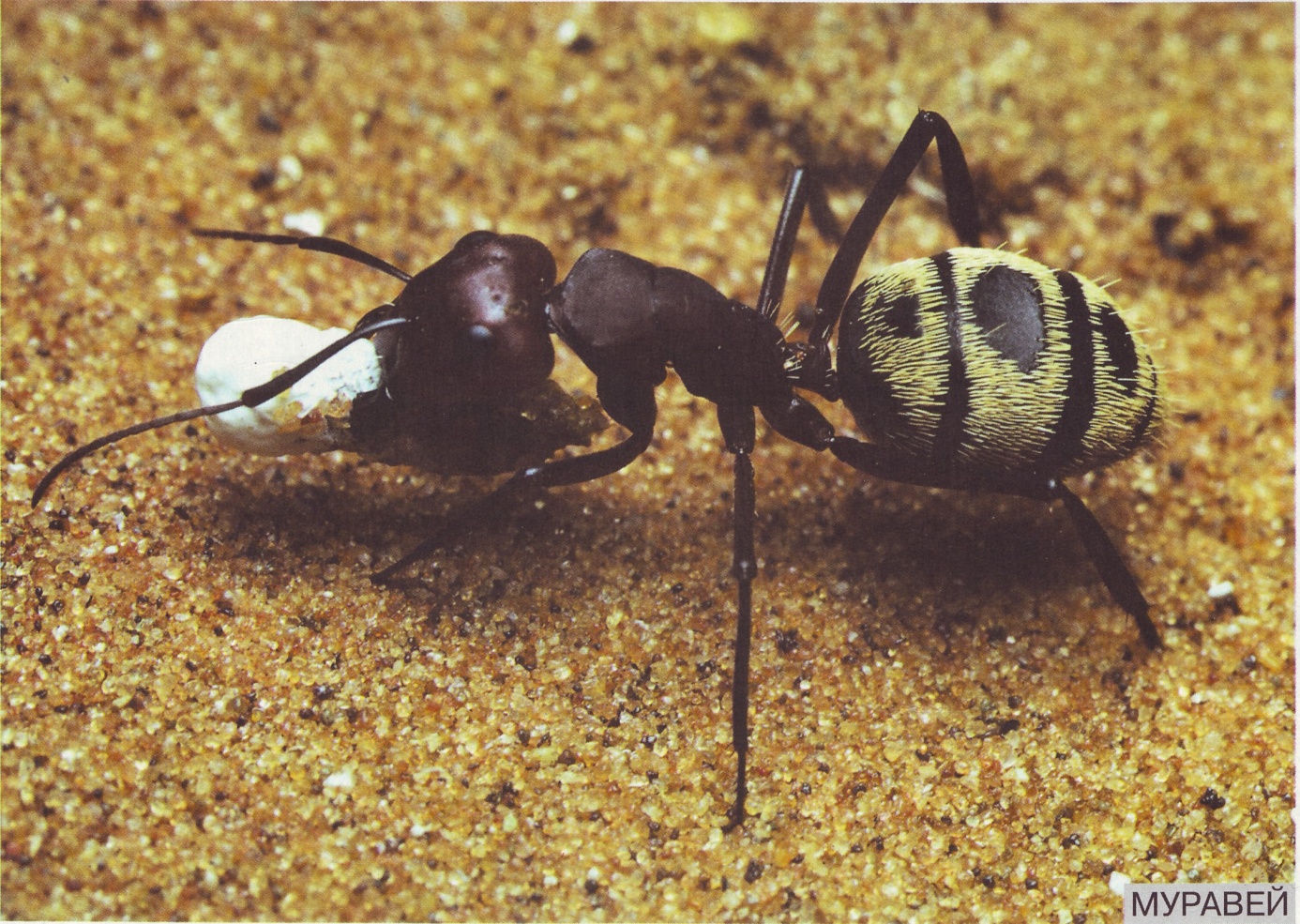 4 м
4 м
4 м
4+4+4=12(м)
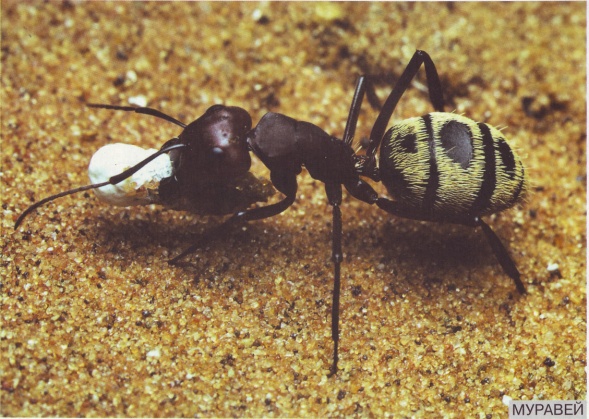 4·3=12(м)
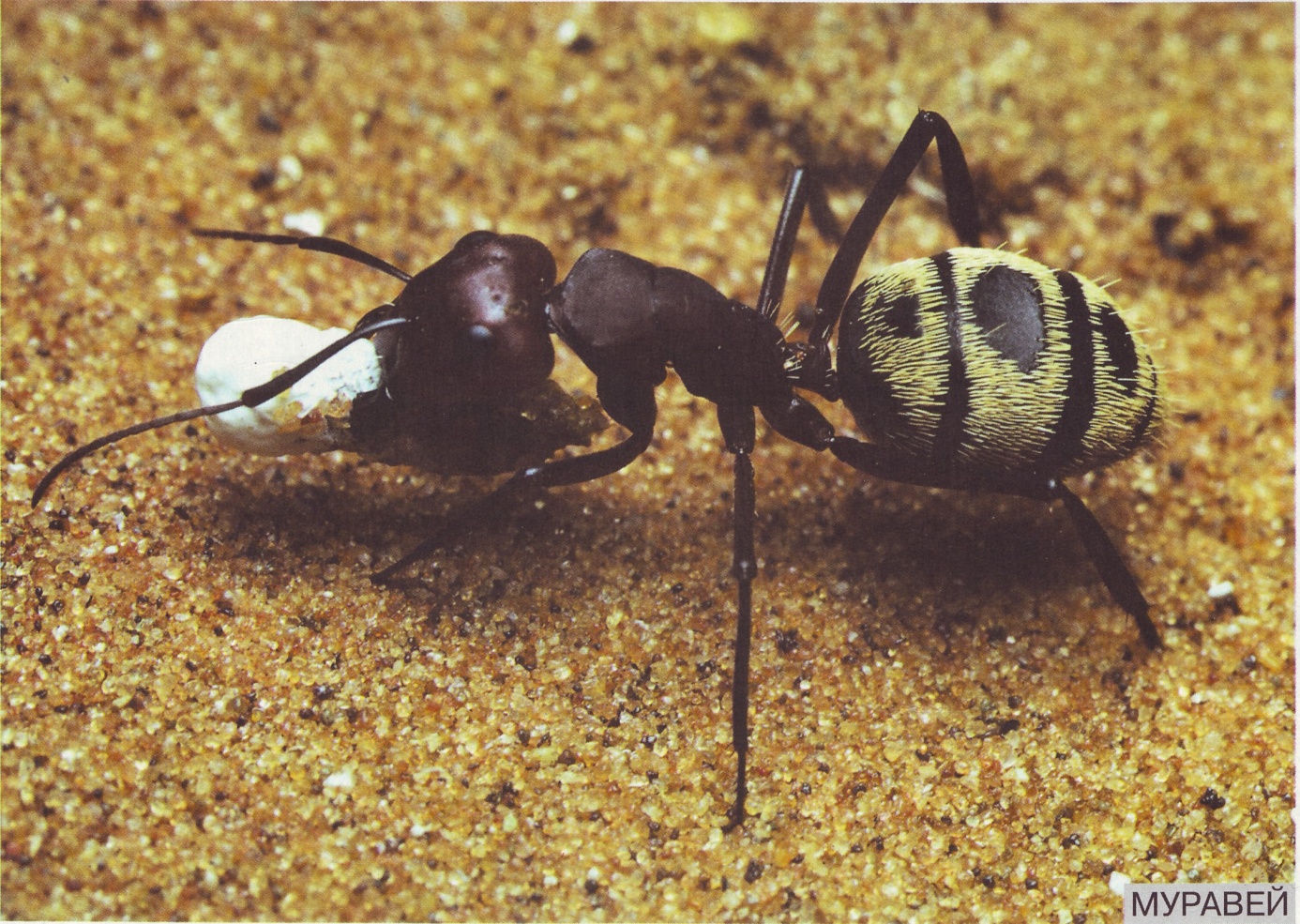 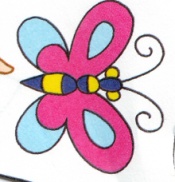 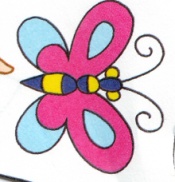 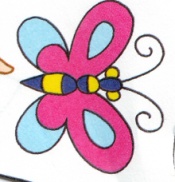 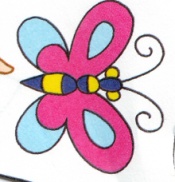 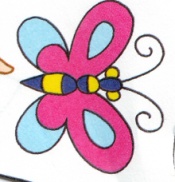 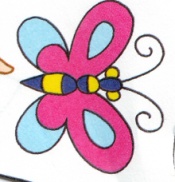 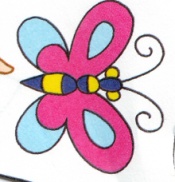 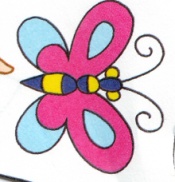 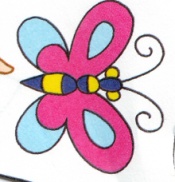 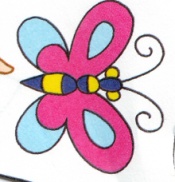 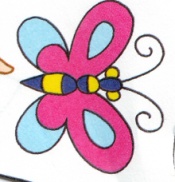 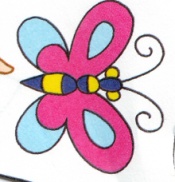 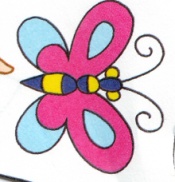 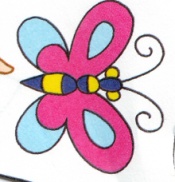 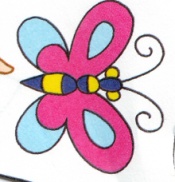 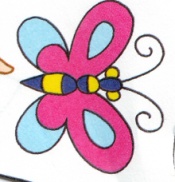 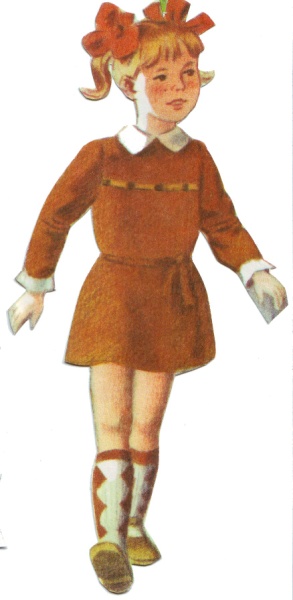 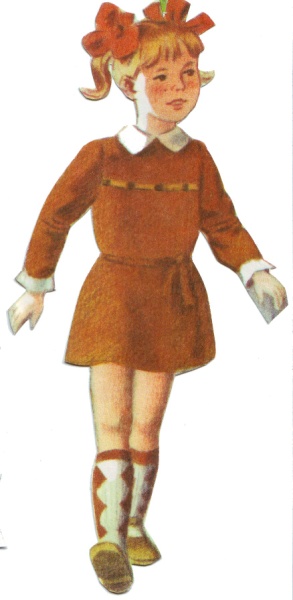 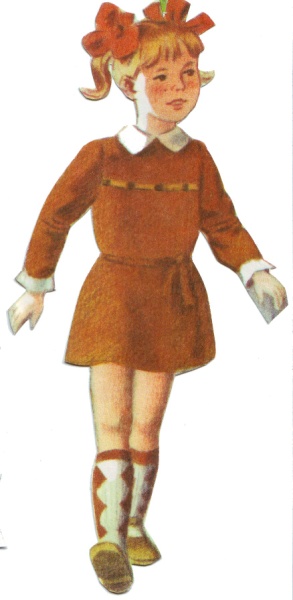 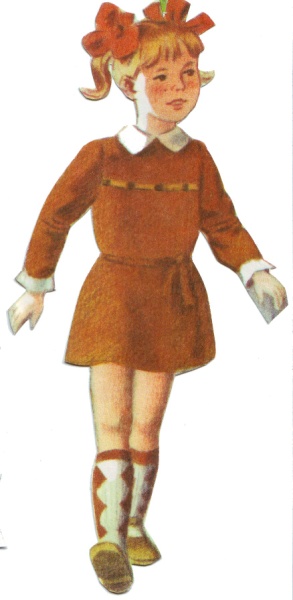 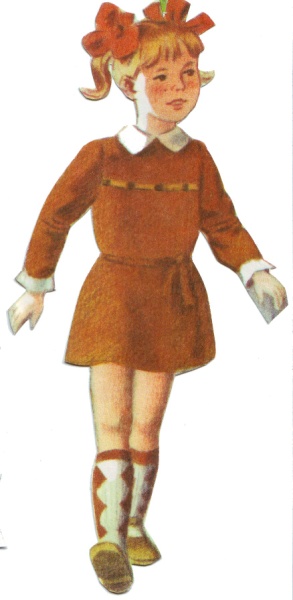 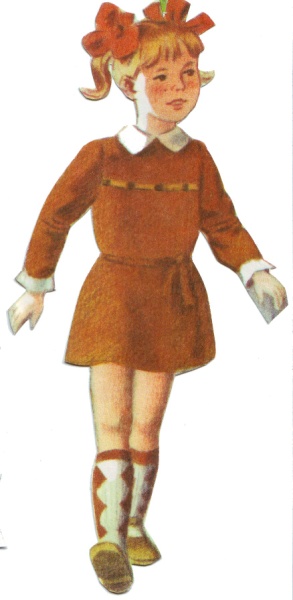 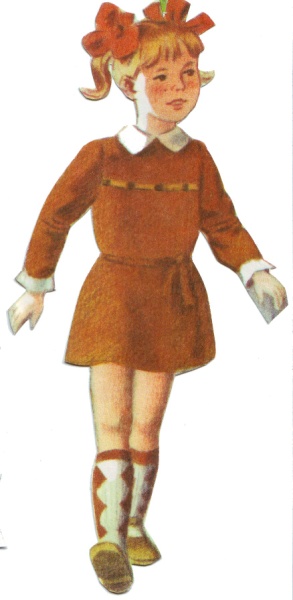 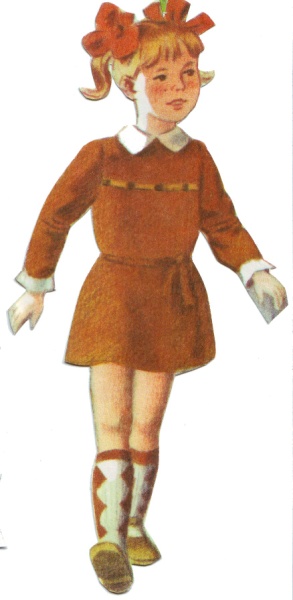 I вариант
при  а = 2
        а = 3
II вариант
при  а = 4
        а = 5
Найдите значения выражений при заданных выражениях букв
а + 10
а – 2
а · 2
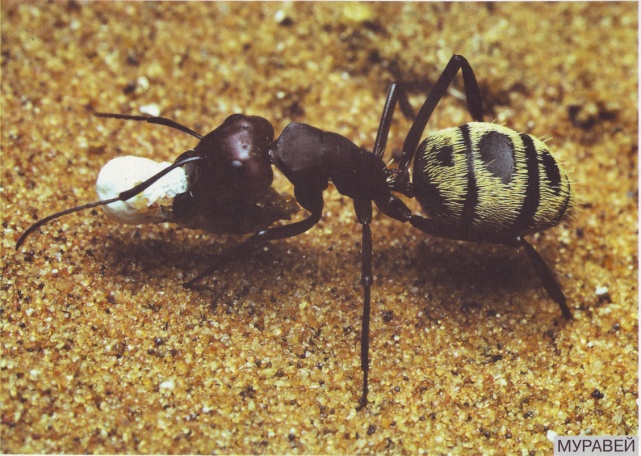 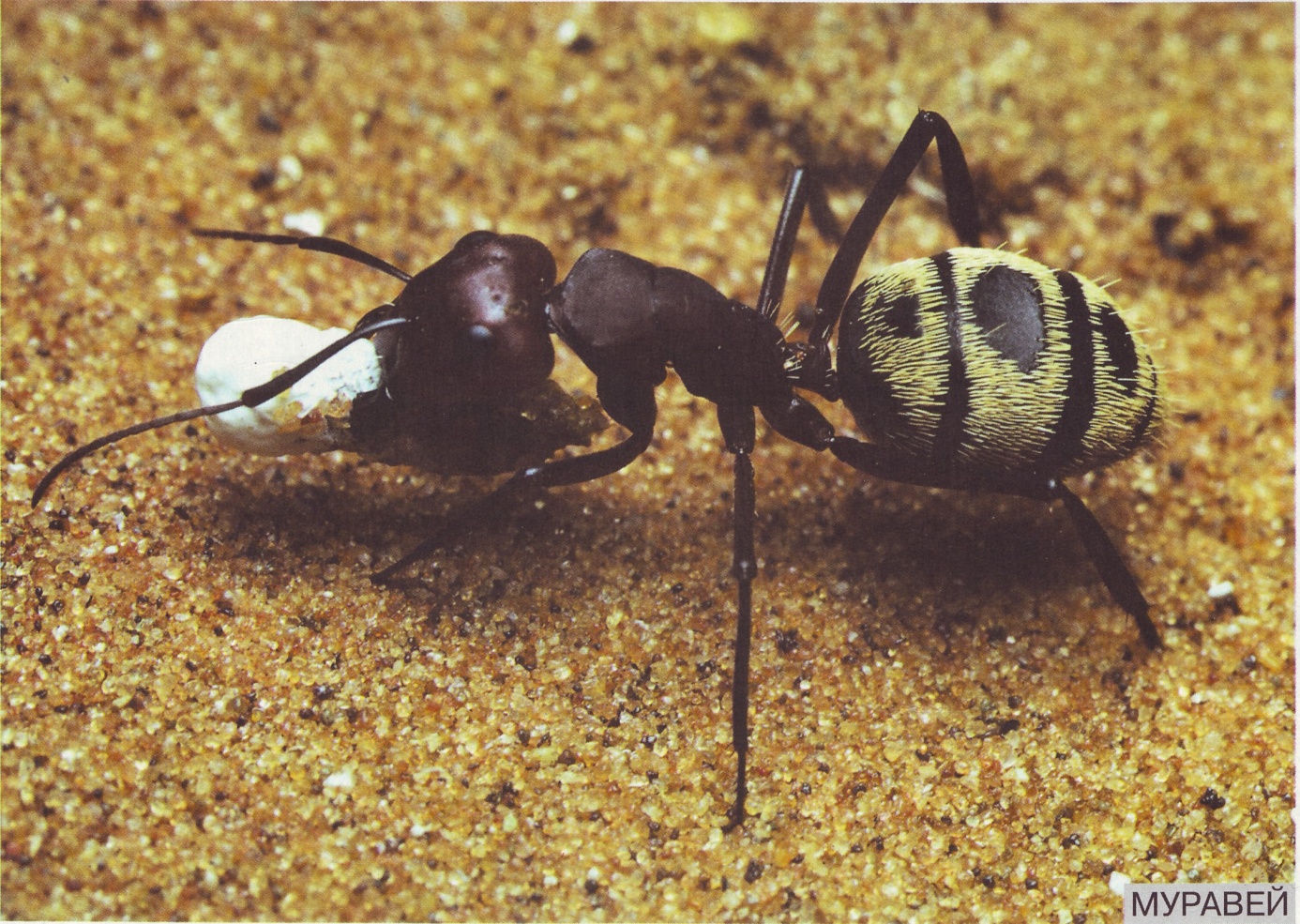